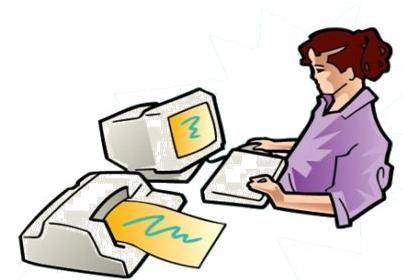 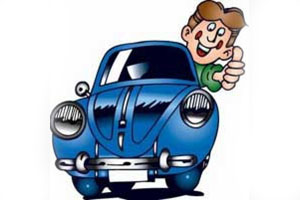 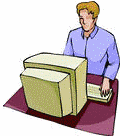 Сопровождаемое содействие занятости инвалидов в Республике Татарстан
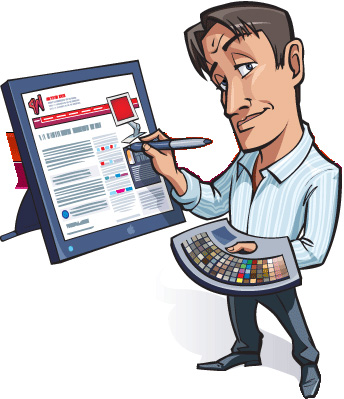 Мелина Елена Валериевна
Директор окружного учебно-методического центра по обучению инвалидов ПФО 
Университета управления «ТИСБИ», 
директор АНО «РМЦ по работе с лицами с ОВЗ
Профориентация — это комплекс мероприятий, которые направлены на оказание помощи молодому инвалиду в выборе конкретной профессии с учетом имеющихся нарушений здоровья и ограничений жизнедеятельности.
Формула выбора профессии:
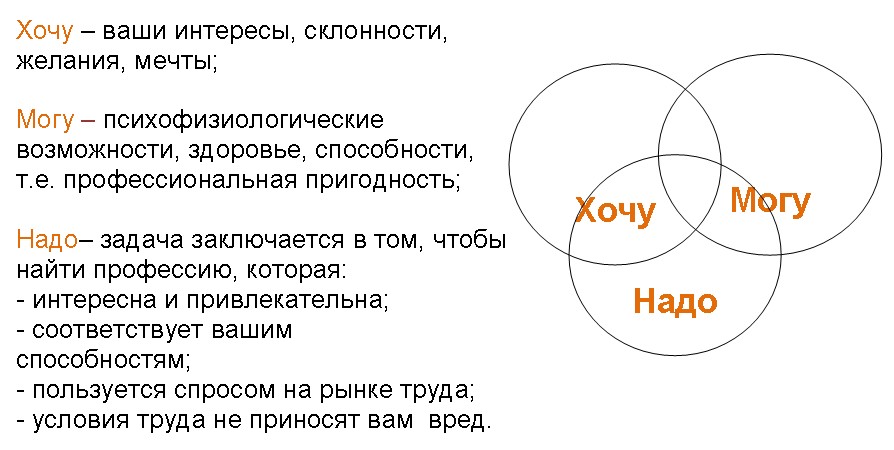 Реализация гранта «Правильный выбор профессии – эффективное трудоустройство»
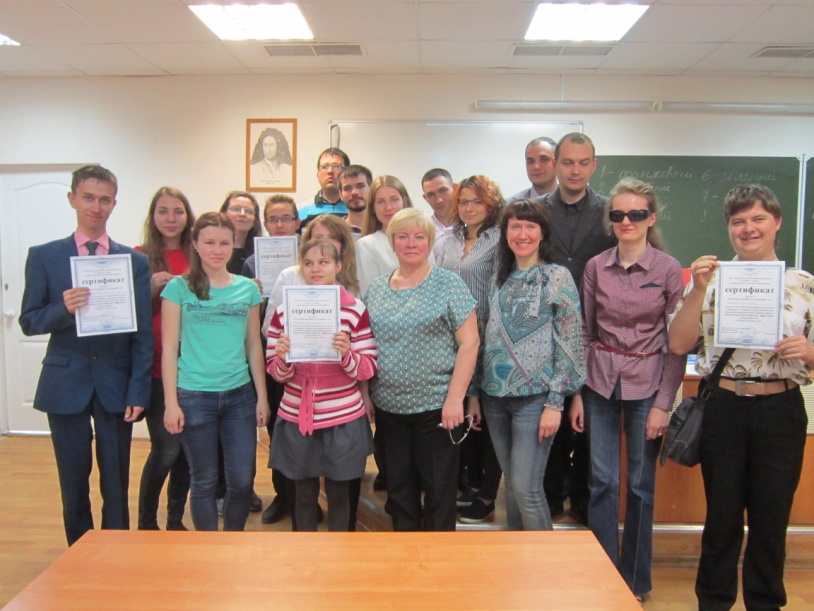 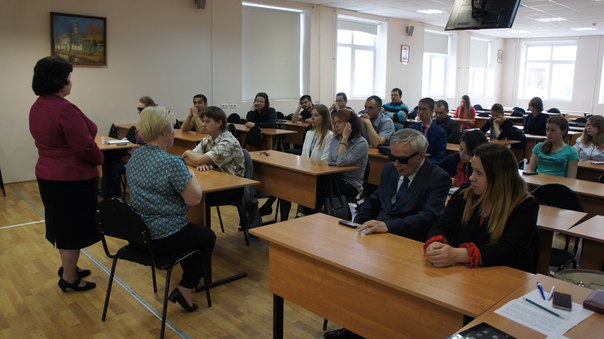 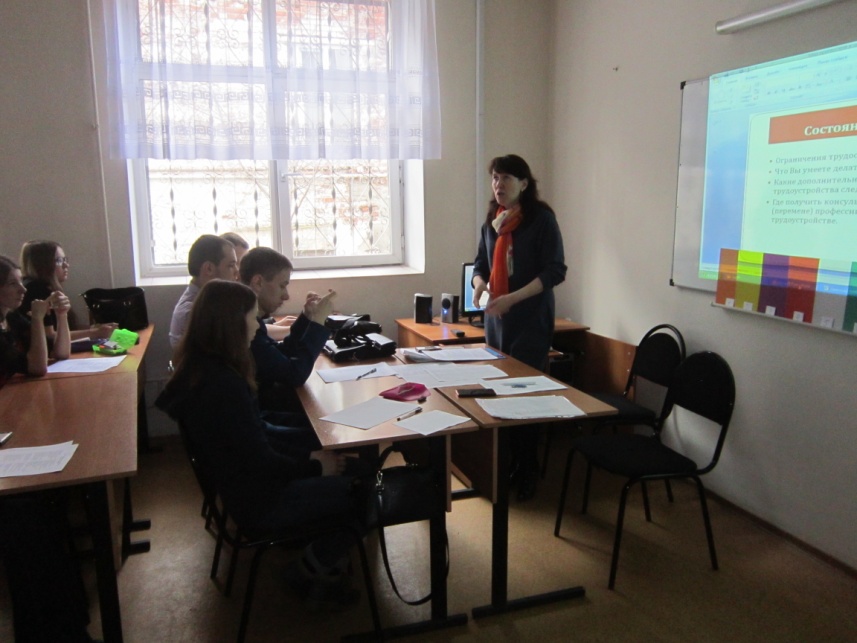 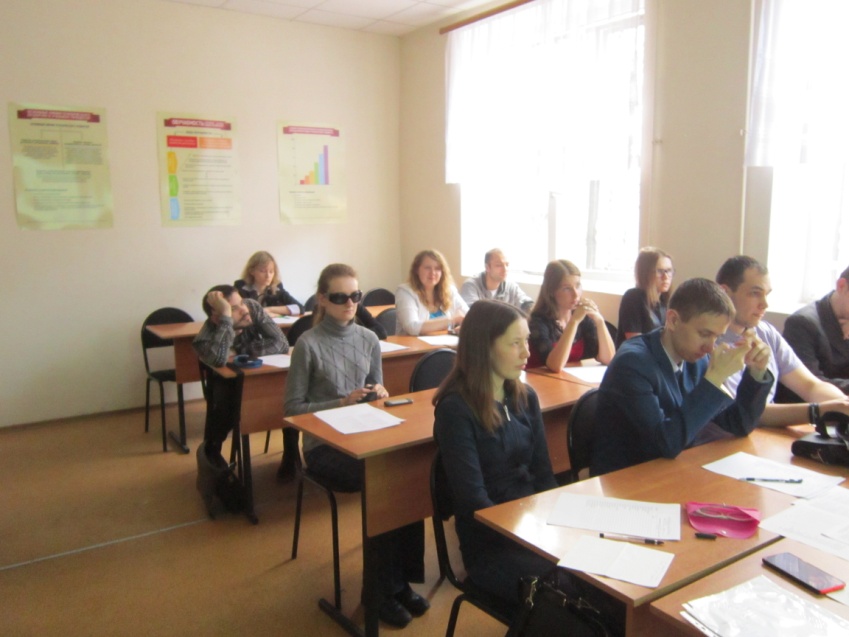 3
Методические рекомендации
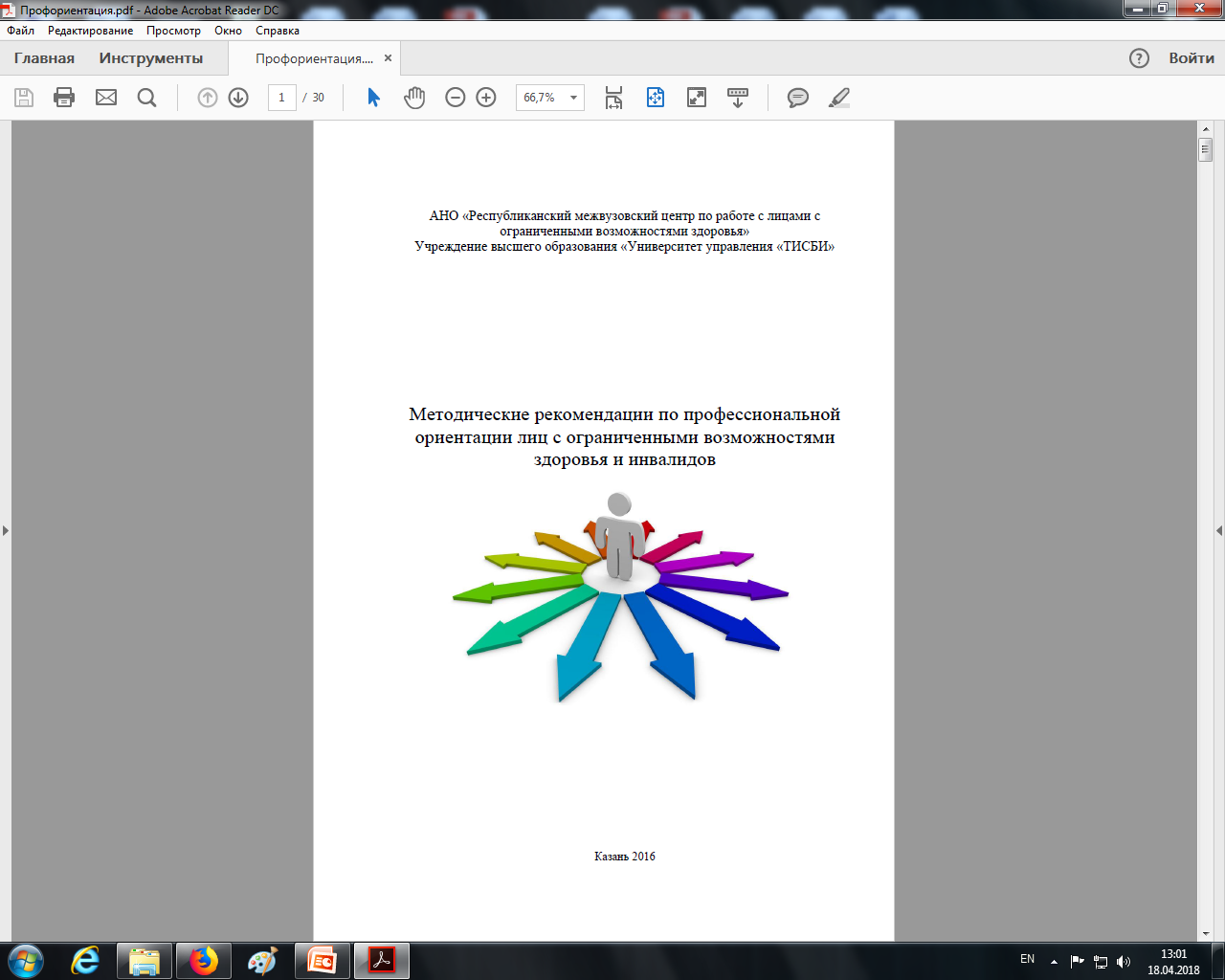 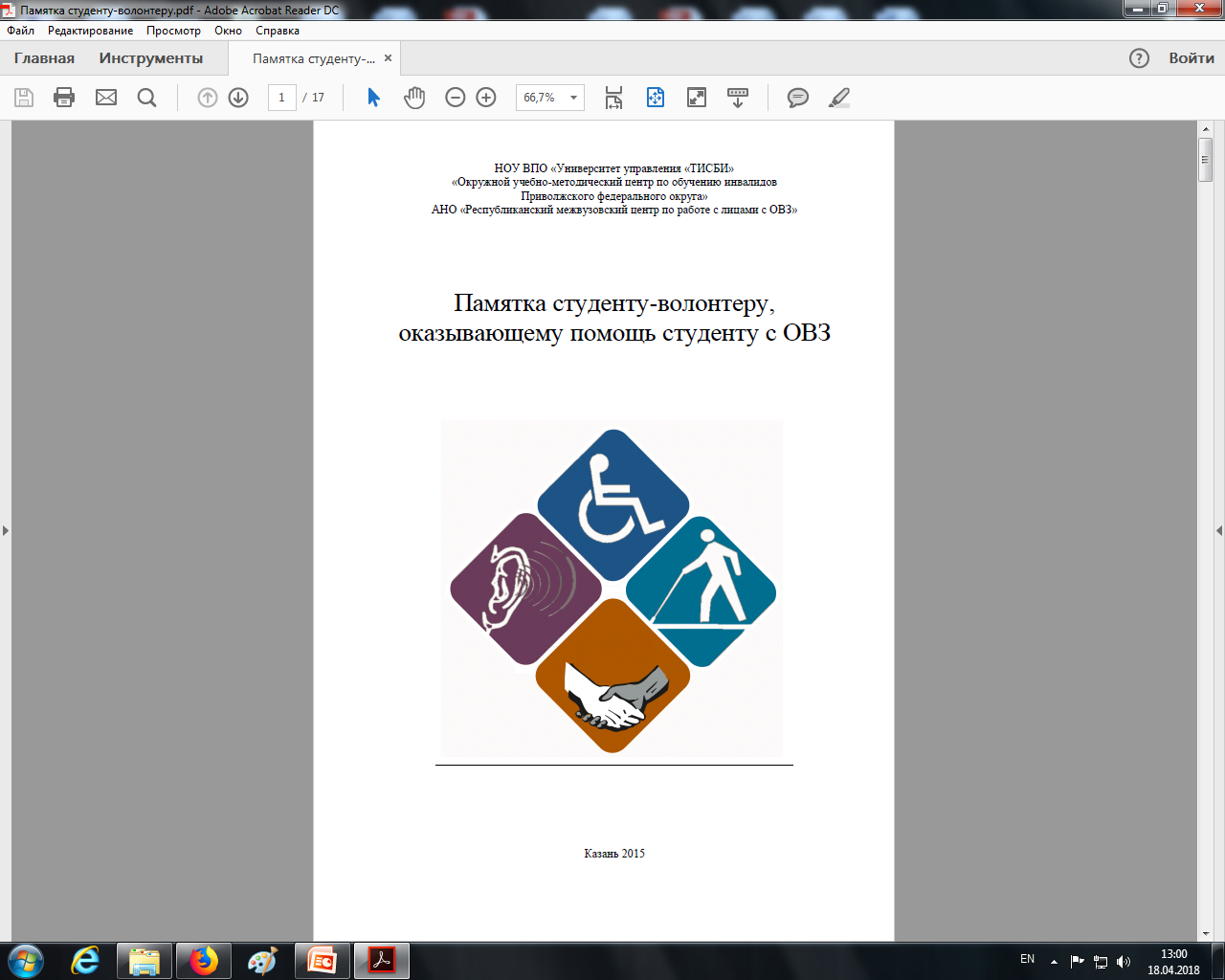 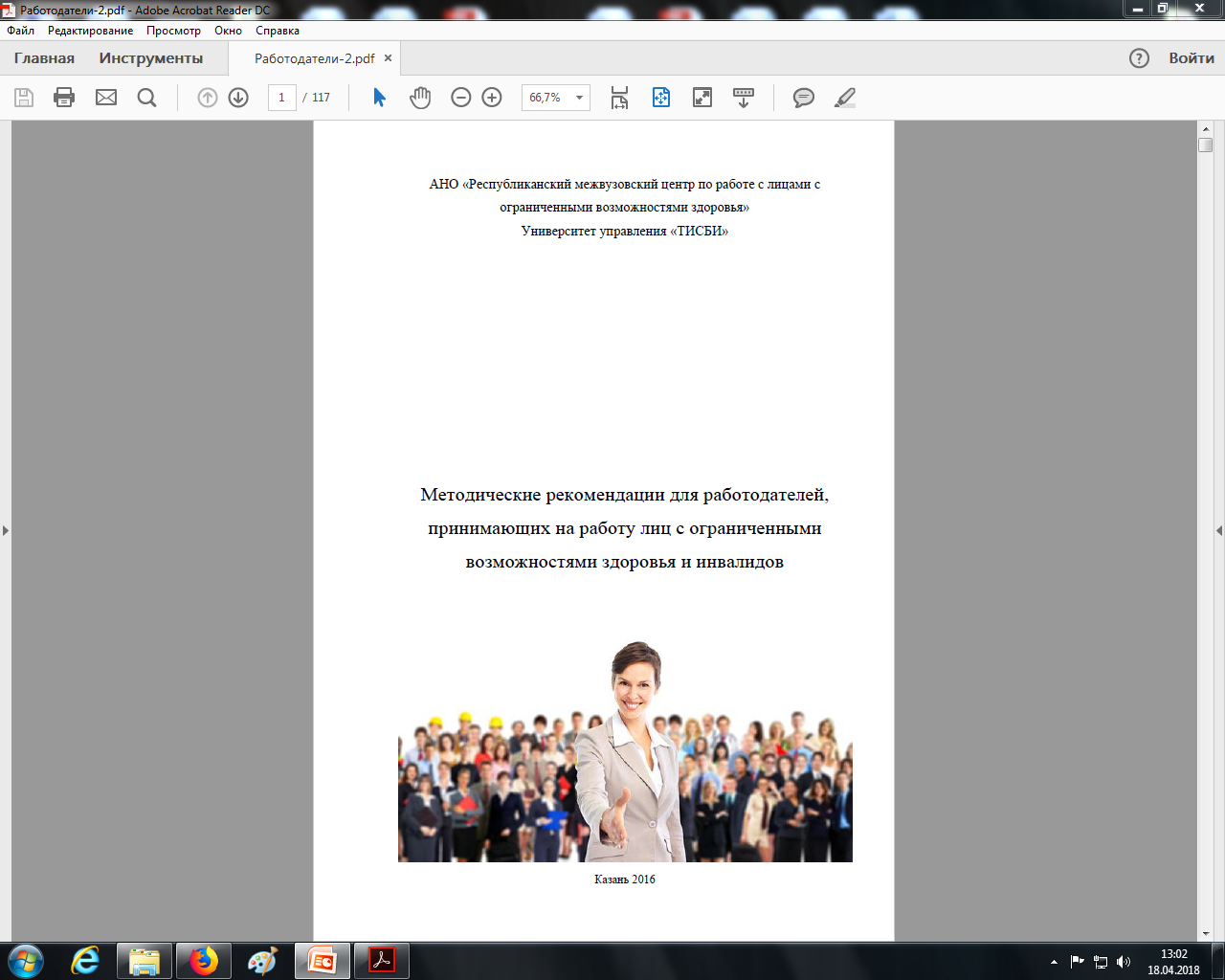 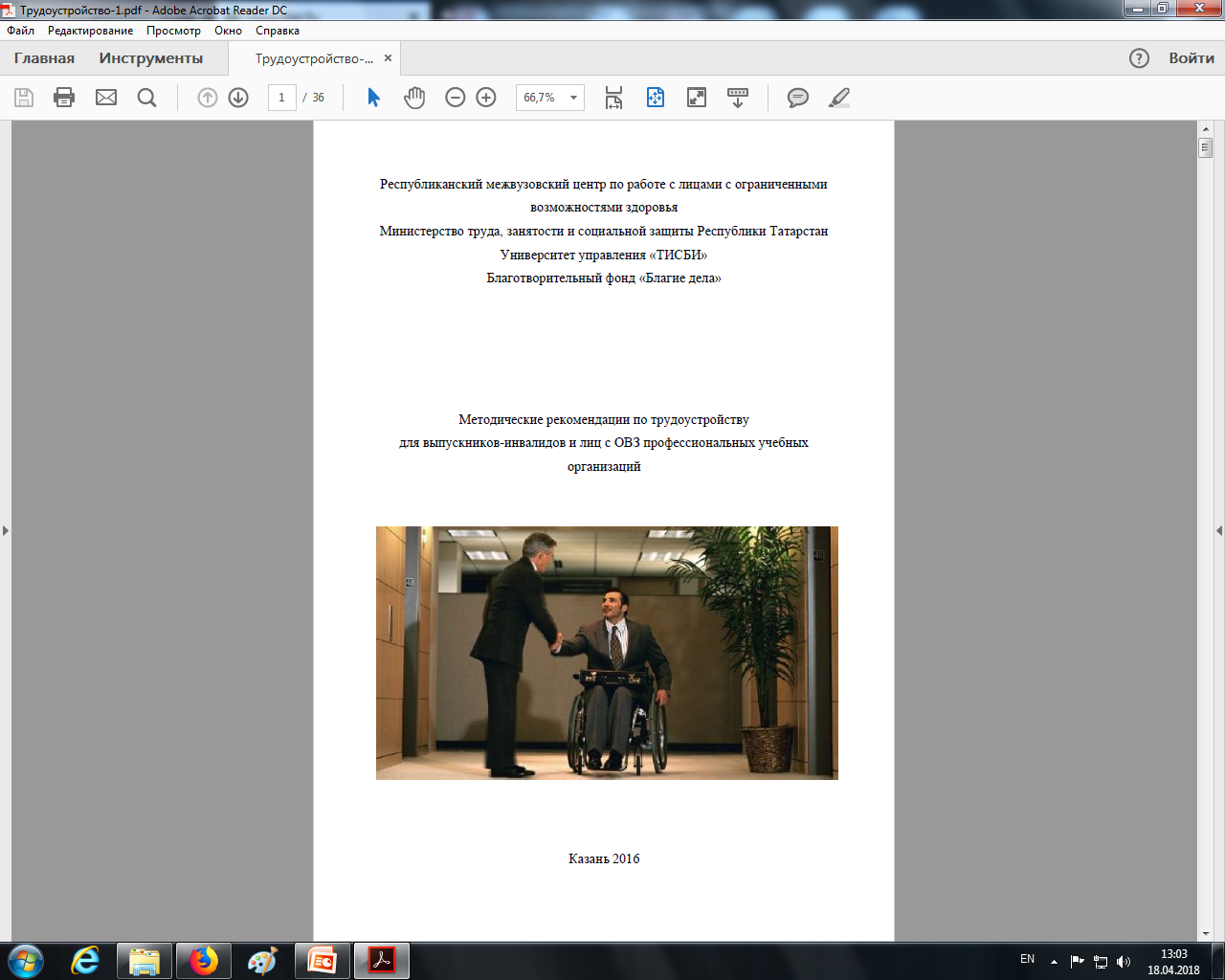 Государственная программа
"Содействие занятости населения Республики Татарстан на 2014-2020 годы"
Постановление Кабинета Министров Республики Татарстан от 15.08.2017  № 574
Требования по проекту
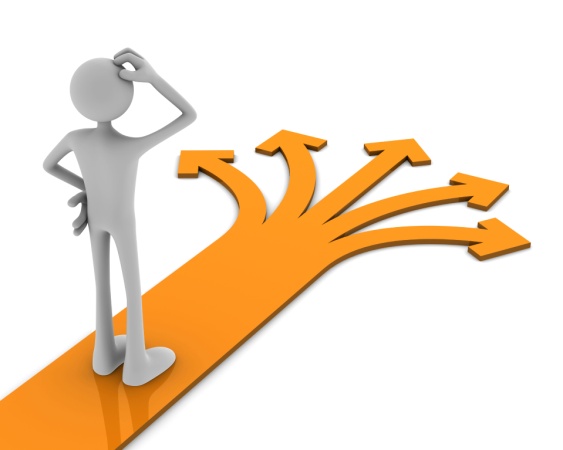 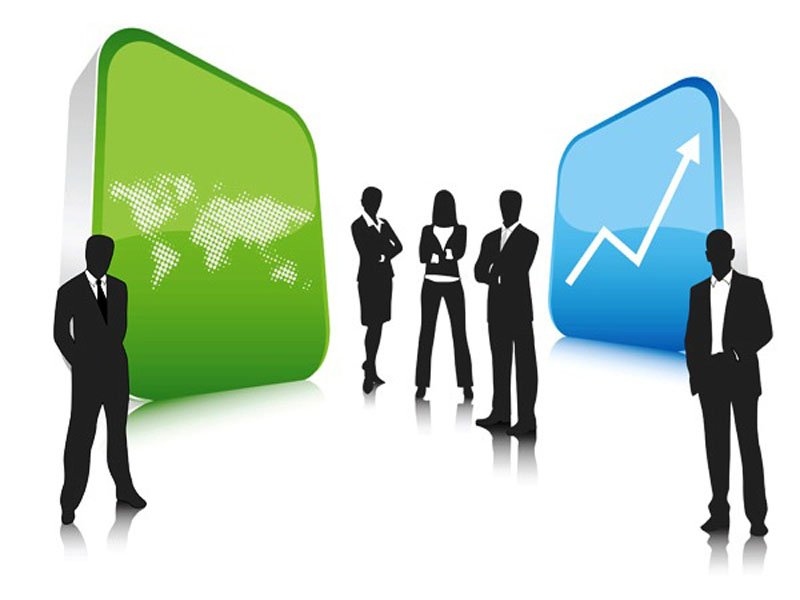 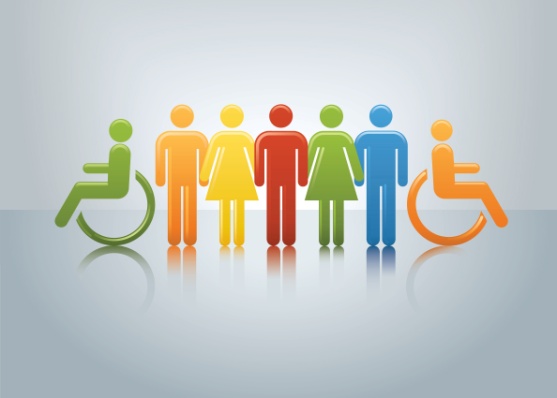 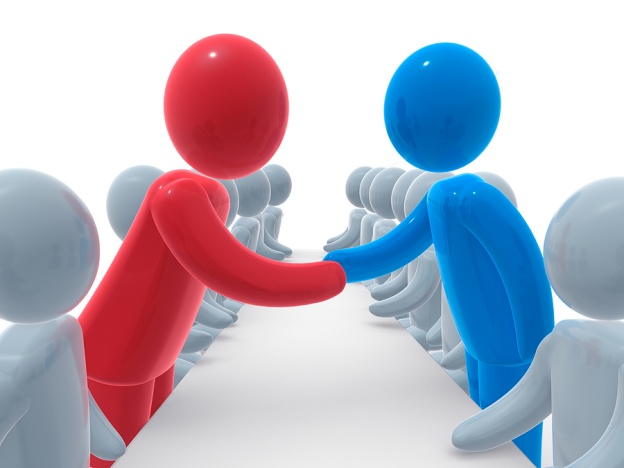 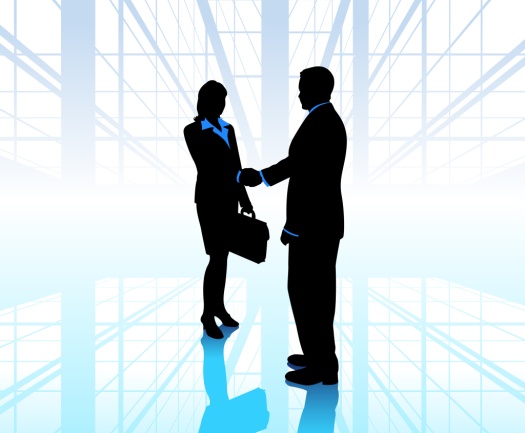 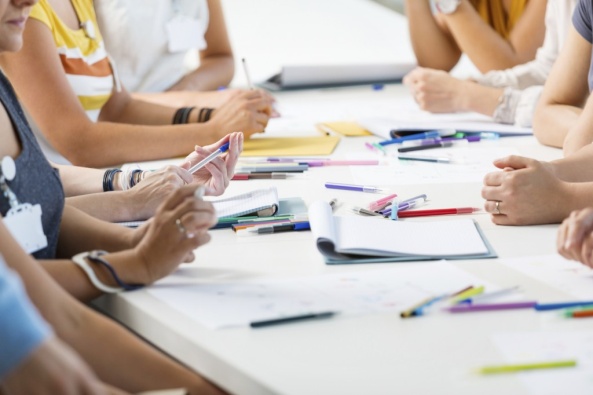 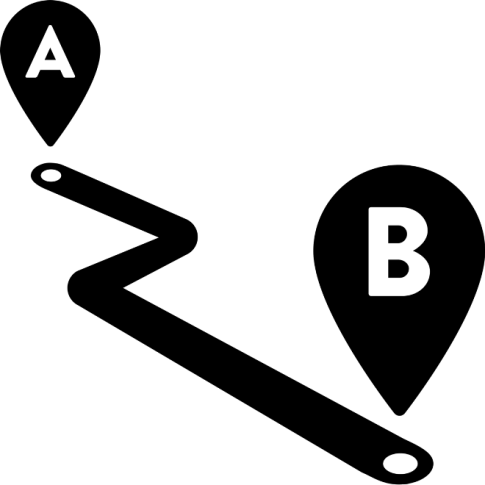 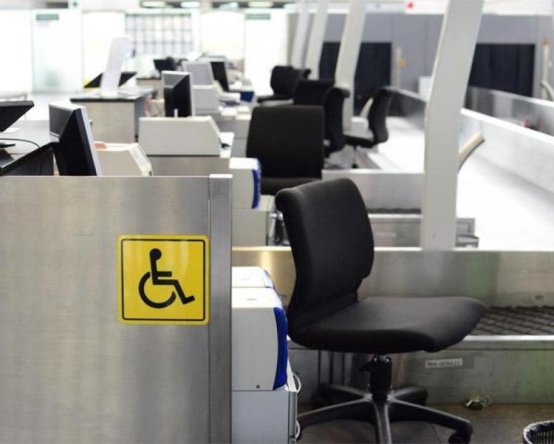 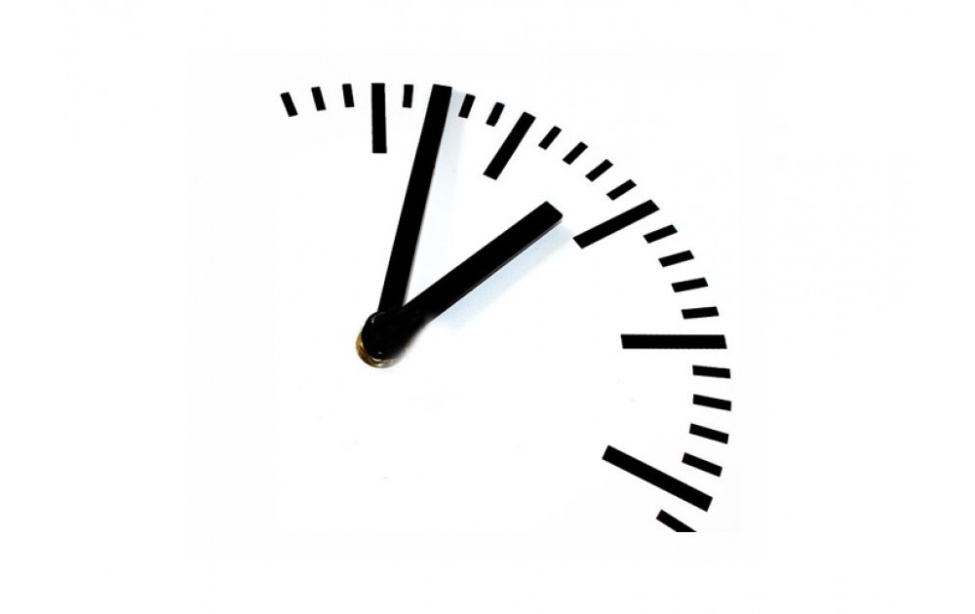 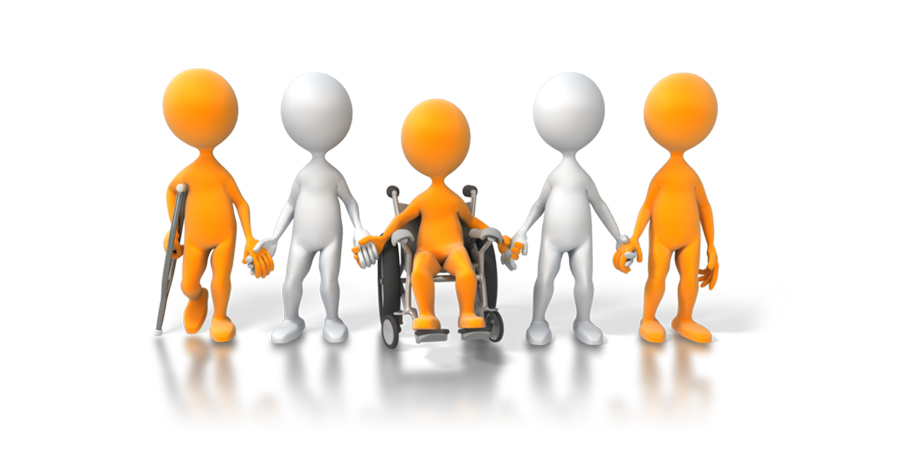 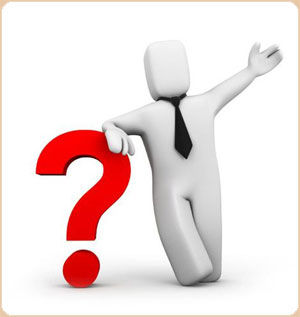 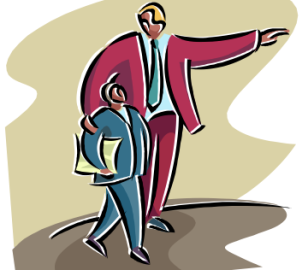 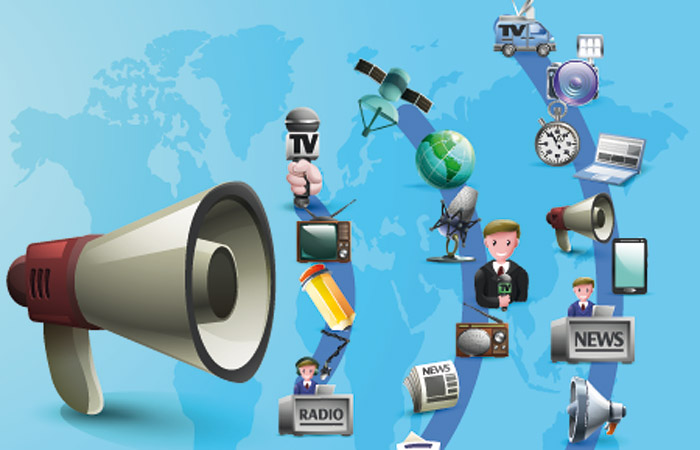 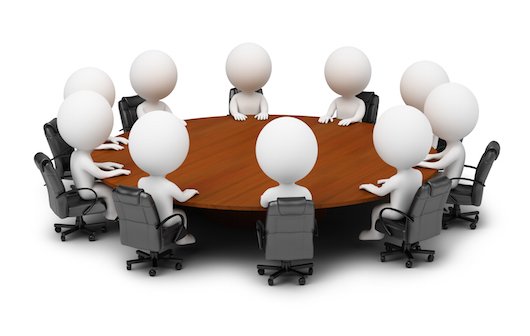 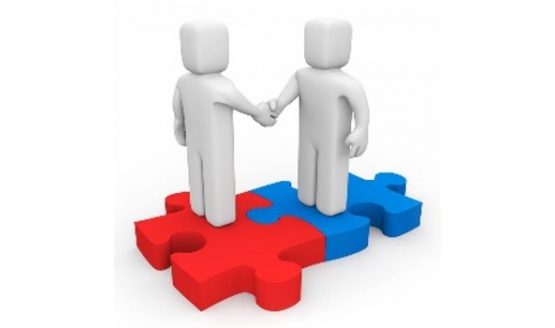 Показатели результативности его реализации:
Доля занятых инвалидов молодого возраста, нашедших работу:
После получения ВПО:
в течение трех месяцев
в течение шести месяцев
по прошествии шести и более месяцев
После получения СПО:
в течение трех месяцев
в течение шести месяцев
по прошествии шести и более месяцев
После прохождения профессионального обучения: 
 в течение трех месяцев
в течение шести месяцев
по прошествии шести и более месяцев
После освоения дополнительных профессиональных программ:
 в течение трех месяцев
в течение шести месяцев
Доля выпускников из числа инвалидов молодого возраста, продолживших дальнейшее обучение после получения:
СПО
ВПО
Проект «Хочу работать»
- Разработка формы мониторинга студентов-выпускников с ограниченными возможностями здоровья о возможности их трудоустройства 
- Разработка формы мониторинга организаций-работодателей по возможности приема лиц с ограниченными возможностями здоровья на предприятие
- Анализ проведенного мониторинга
- организация мастер-классов, тренингов с участием представителей центров занятости, предприятий, использующих труд инвалидов, специалисты по кадром;
- обучение работодателей, готовых использовать труд инвалидов; 
- Проведение диалога совещаний (круглых столов) с организациями – работодателями, готовыми предоставить рабочие места лицам с ОВЗ
- Организация взаимодействия заинтересованных субъектов в трудоустройстве лиц с ОВЗ
Цель: разработка модели и обеспечение сопровождения инвалидов-выпускников 1 года выпуска до их трудоустройства и закрепления их на рабочем месте.
создание модели сопровождения выпускников - инвалидов
взаимодействие с региональными центрами занятости населения
проведение курса тренингов и мастер-классов
юридические консультации
Задачи
психологические тренинги
диалог с работодателями
подготовка тьюторов
проведение мониторинга выпускников вузов
взаимодействие с муниципальными образованиями в вопросах трудоустройства выпускников с ОВЗ
получение дополнительных компетенций
Анкеты для студентов и работодателей
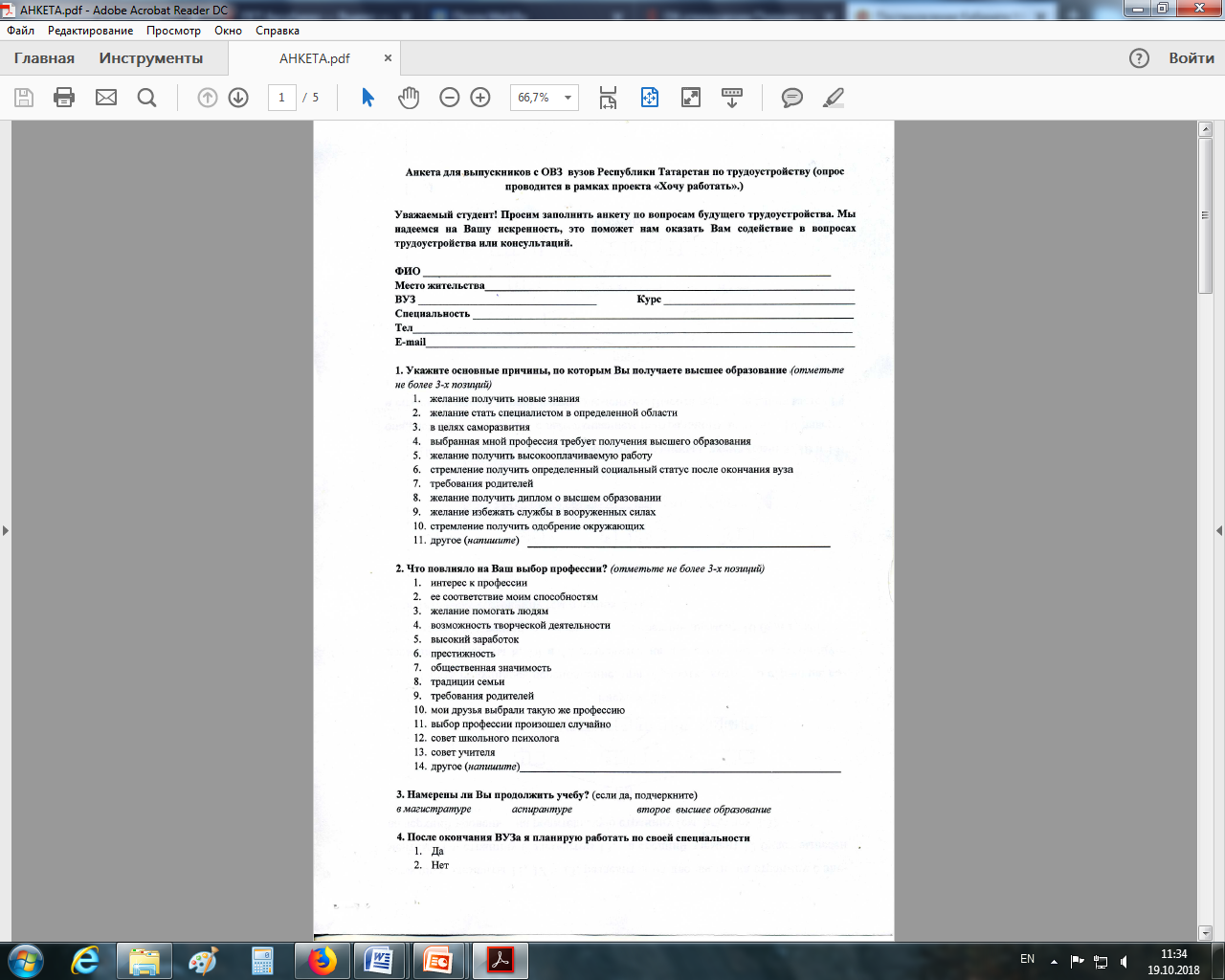 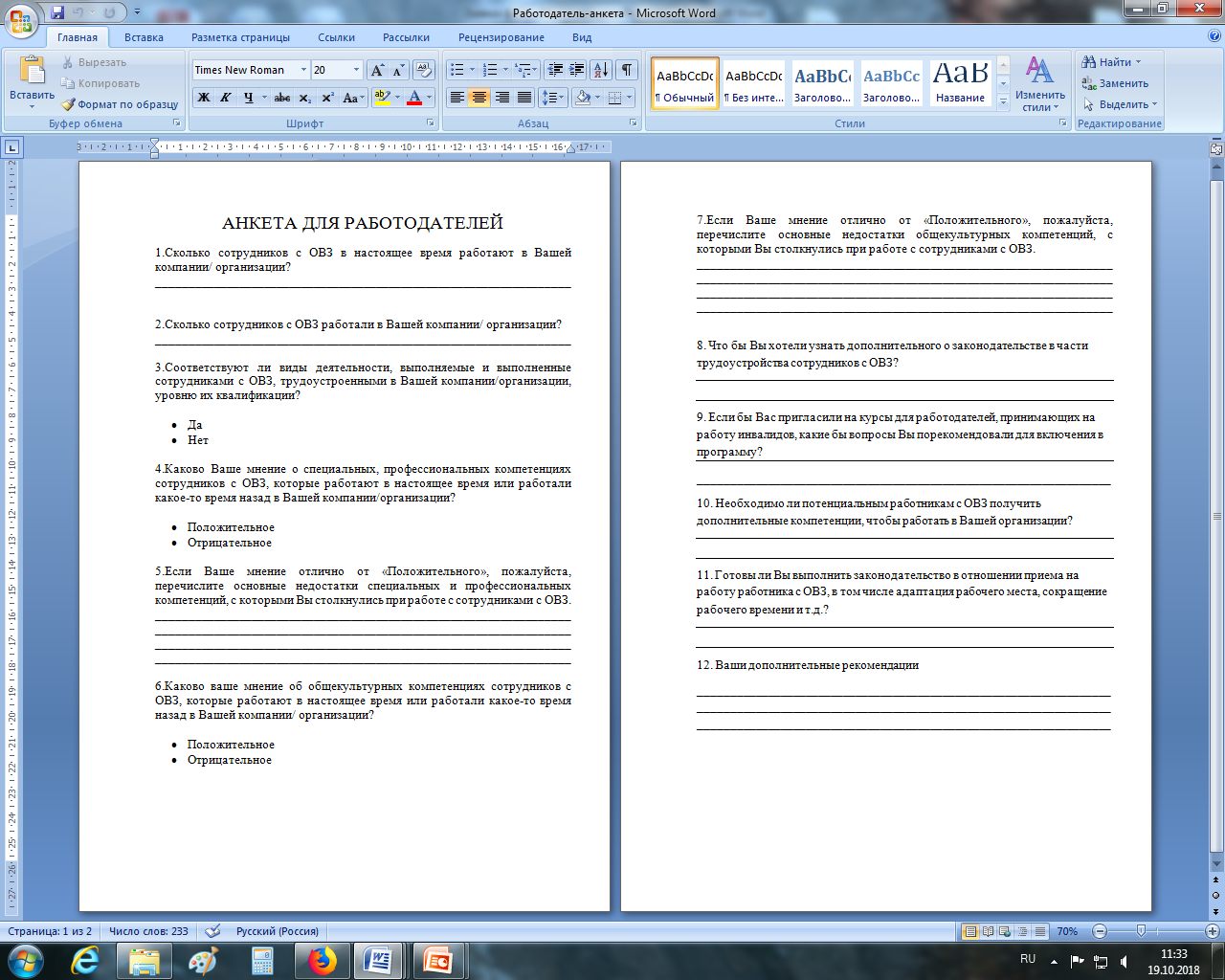 Дополнительная компетенция – адаптивная физкультура
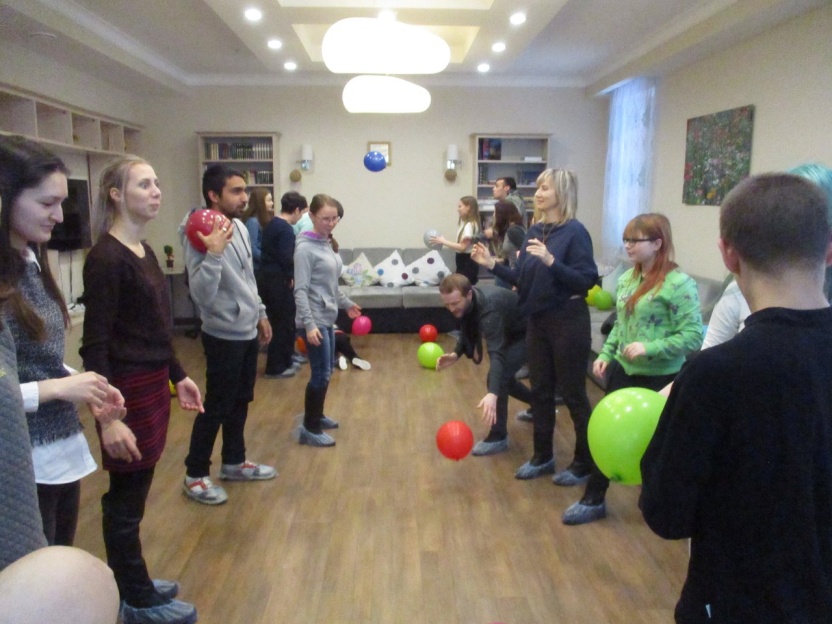 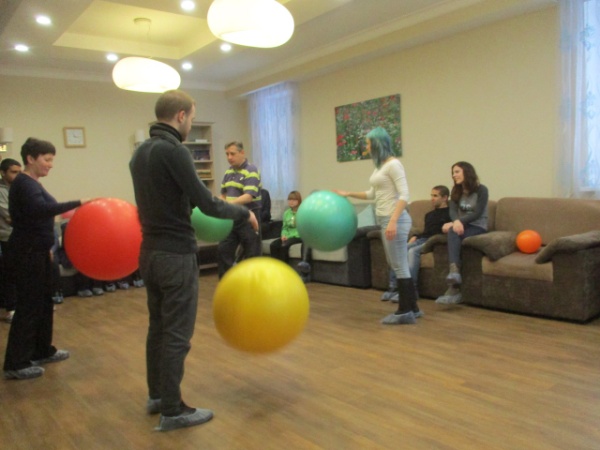 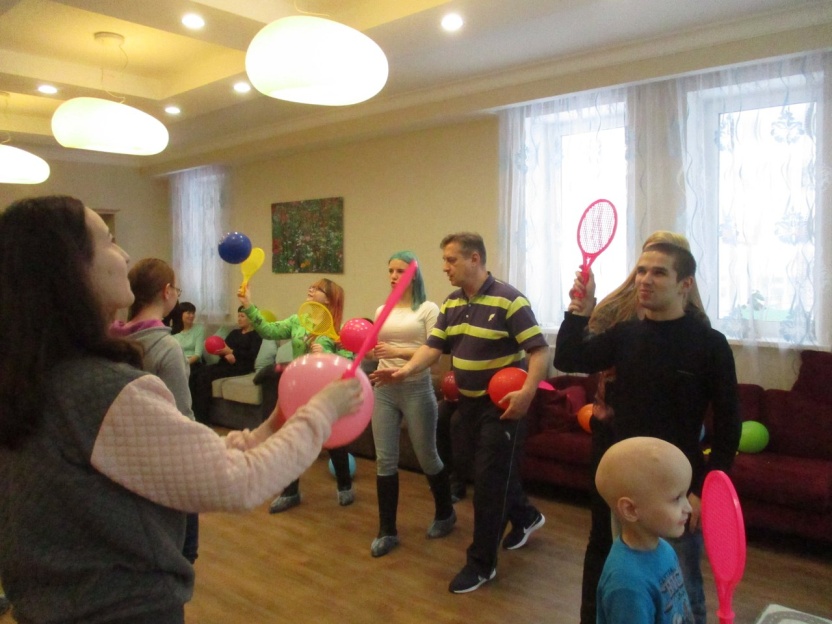 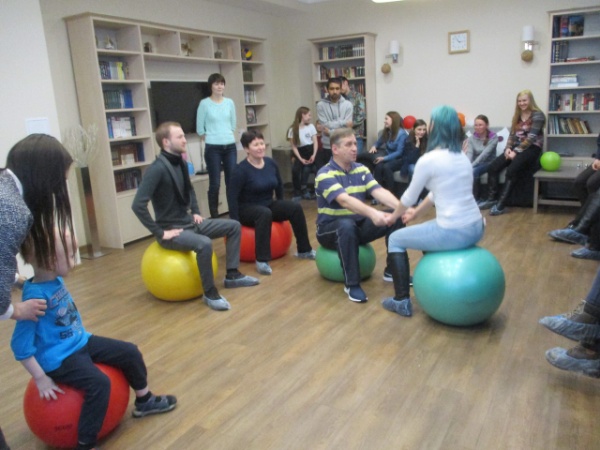 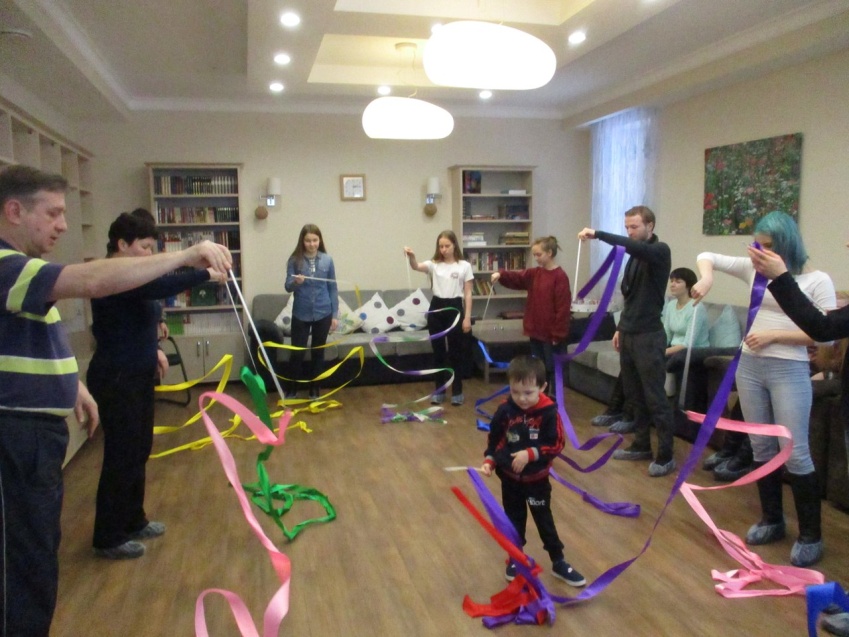 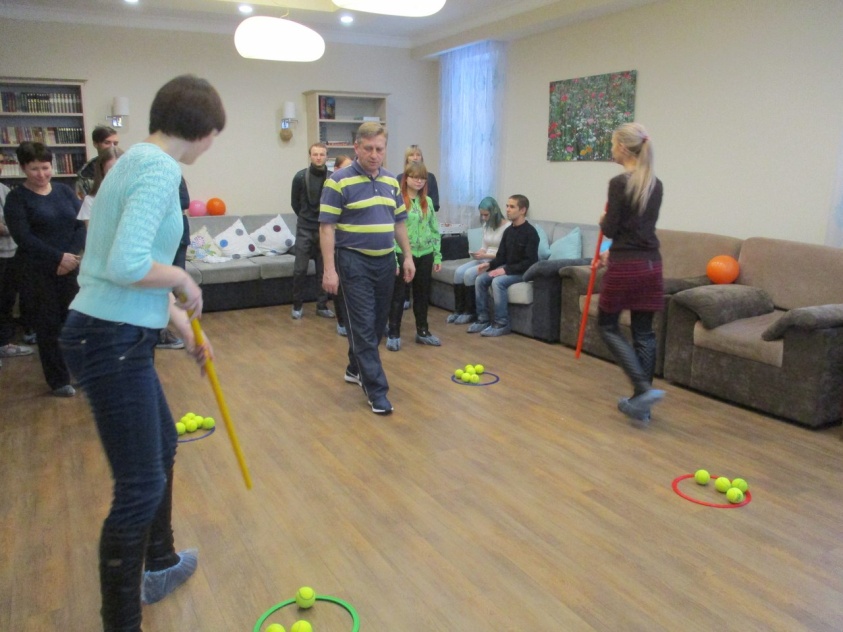 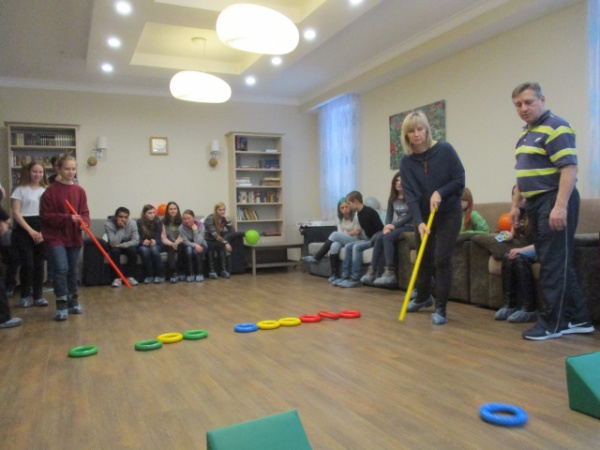 Семинары для выпускников с ОВЗ (2018)
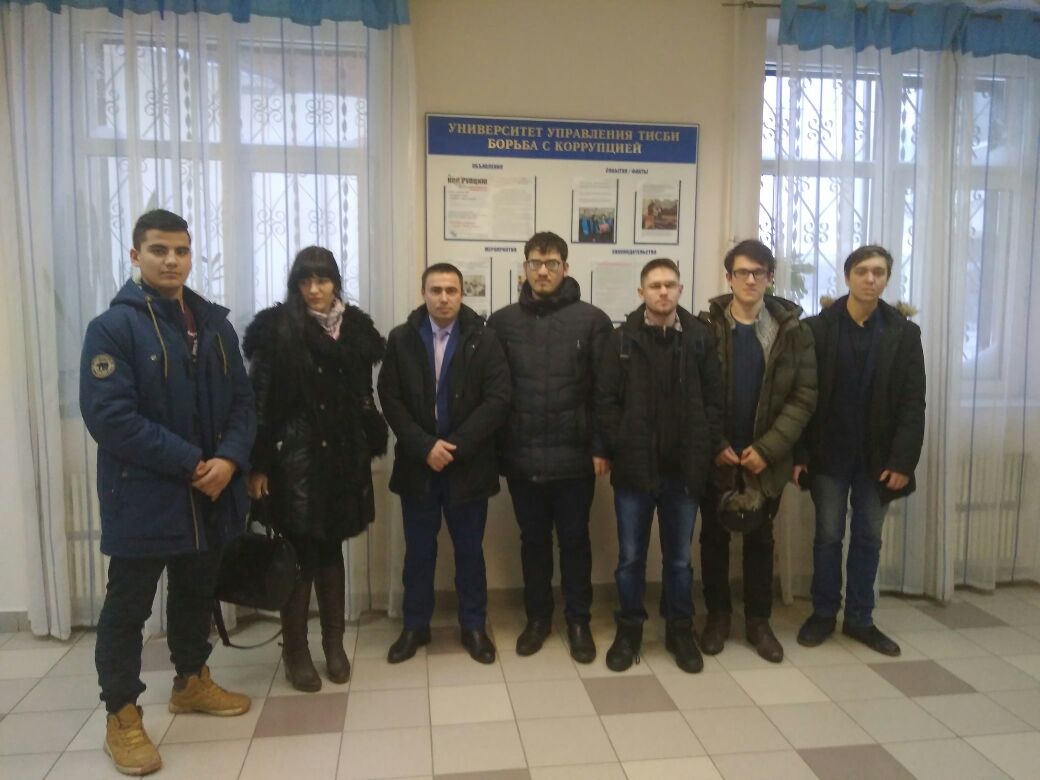 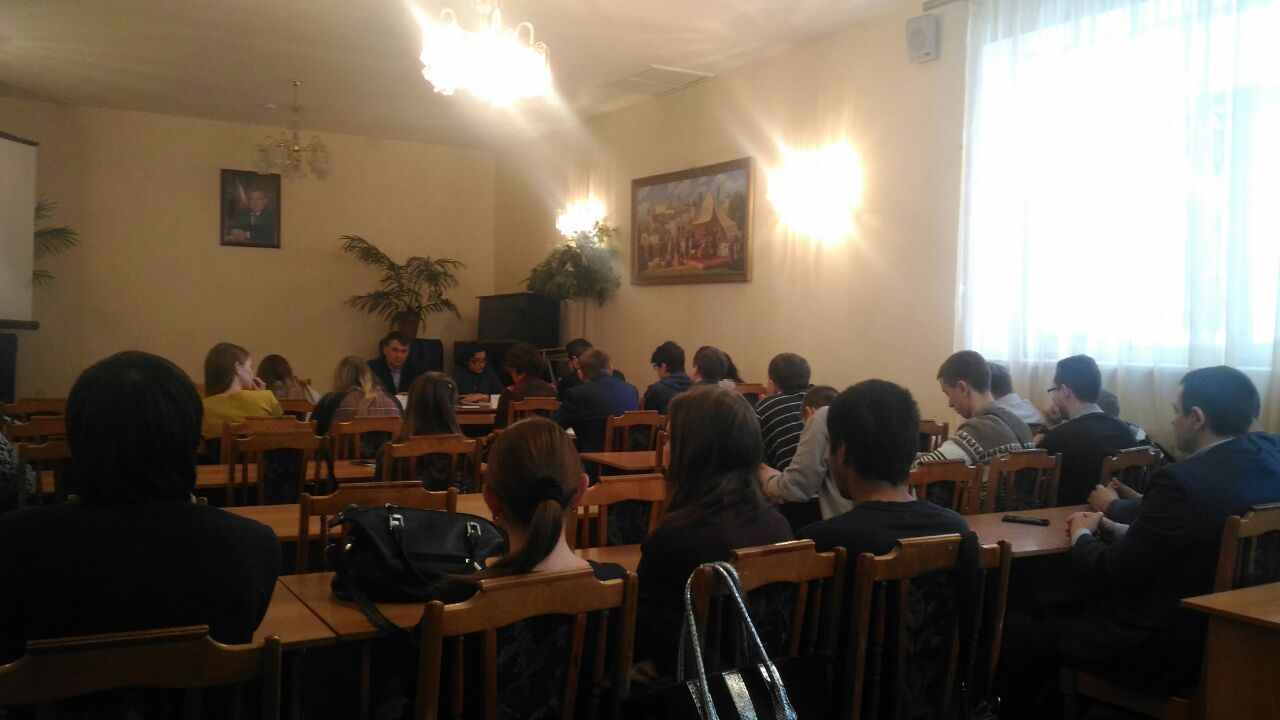 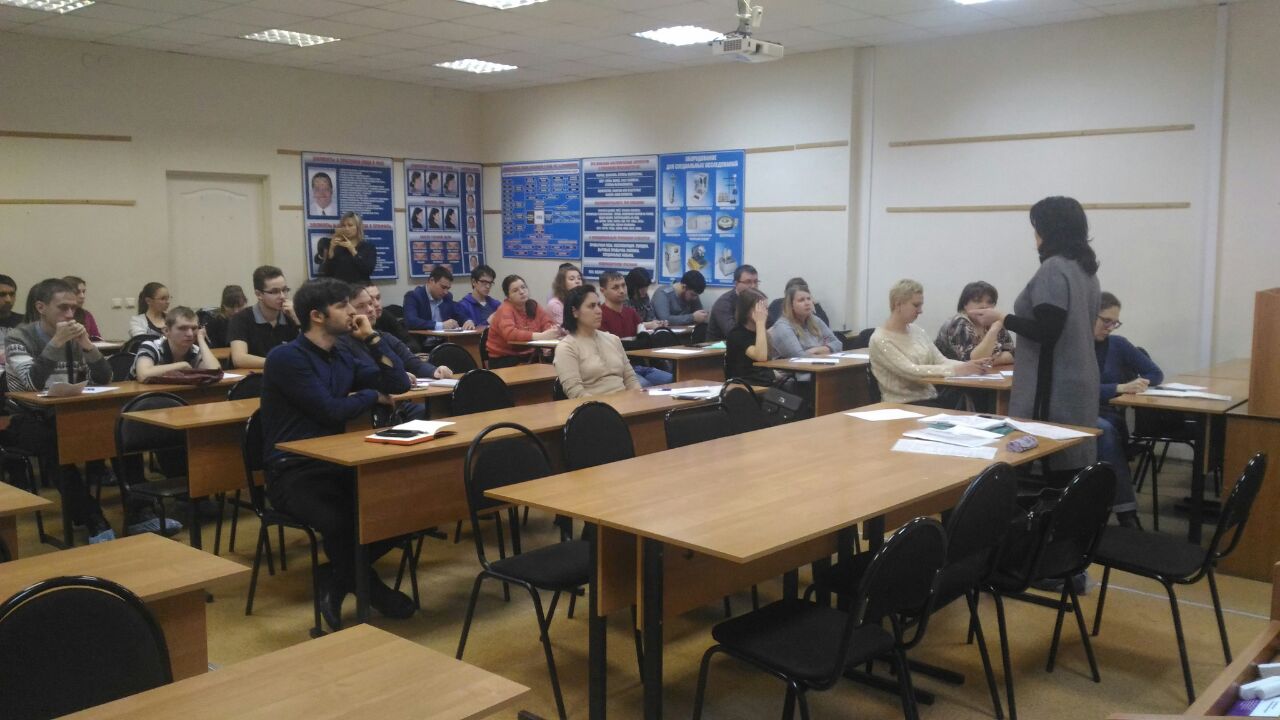 Темы семинаров по трудоустройству для выпускников с ОВЗ
- Кто нужен сегодня: особенности современного рынка труда. Требования к молодым специалистам. 
- Мои препятствия и сильные стороны на пути к трудоустройству. 
- Как составить эффективное резюме, не имея опыта работы. Навыки самопрезентации. 
- Где и как искать работу? Стратегии поиска работы. Работа на дому как вариант трудоустройства.
Семинары для тьюторов и работодателей (2018)
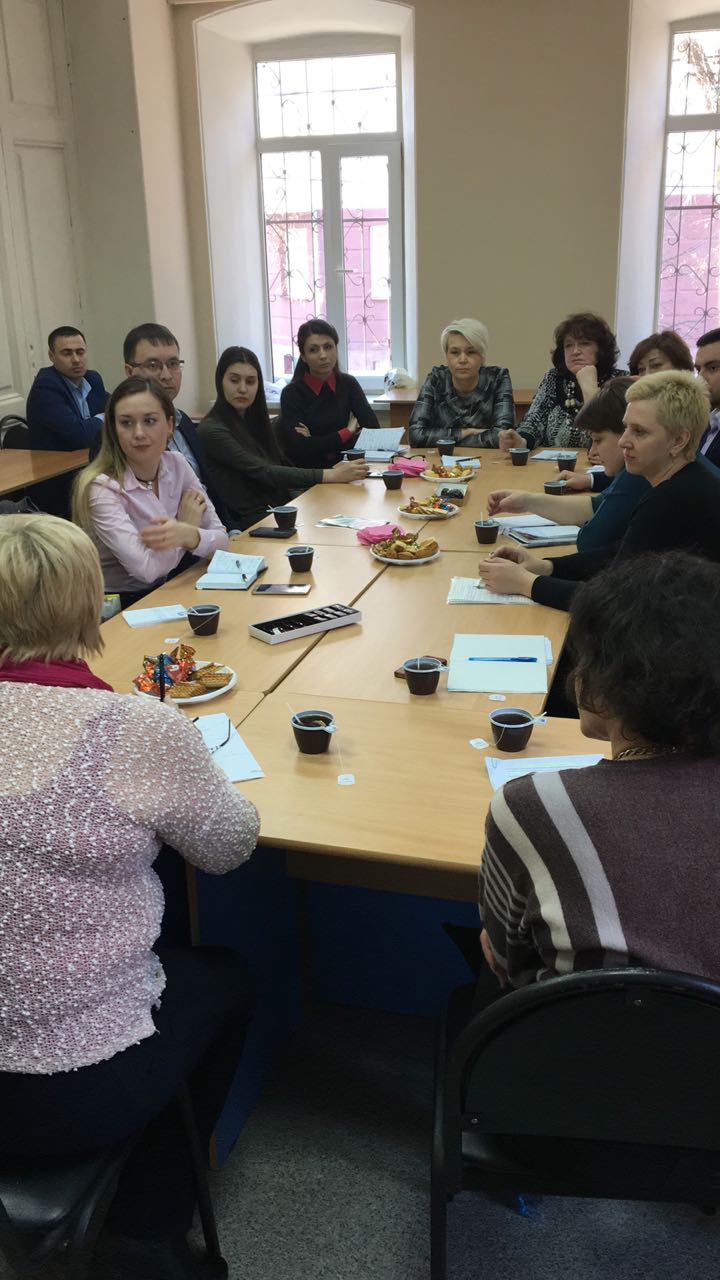 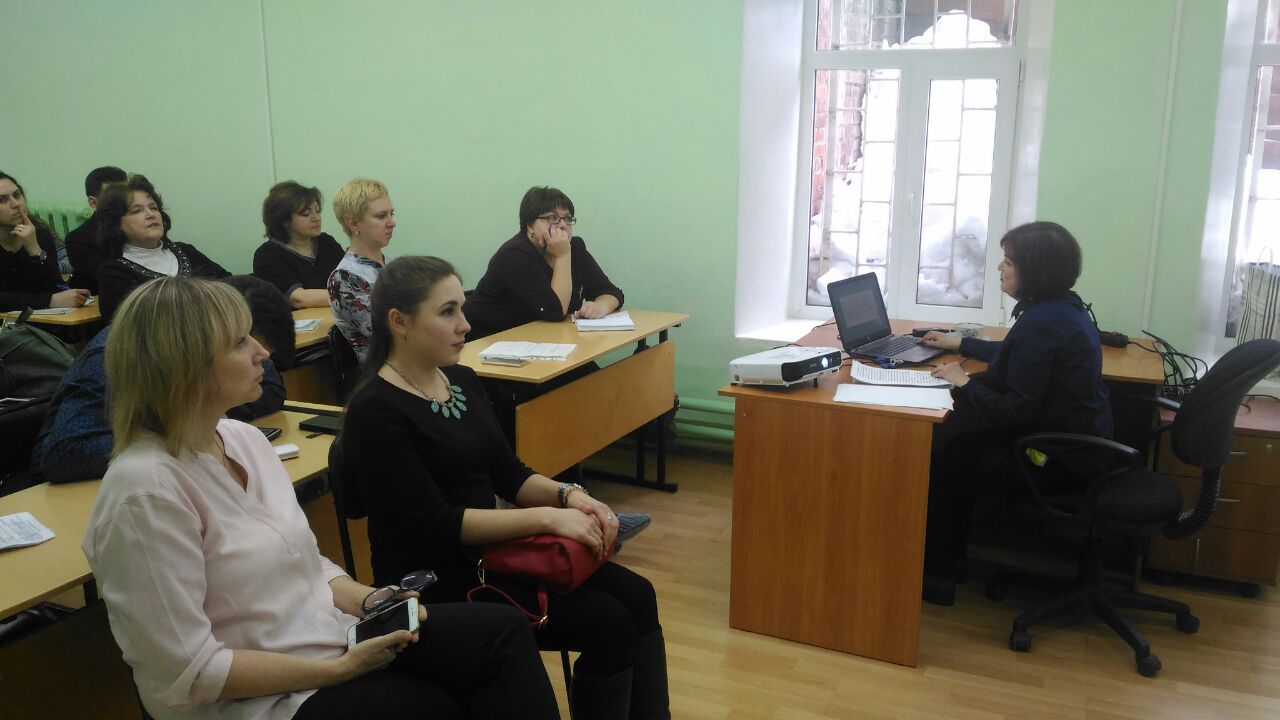 Темы семинаров для работодателей
- нормативно правовое регулирование в области трудоустройства людей с инвалидностью;
-этика общения с людьми с инвалидностью, особенности сопровождения людей с инвалидностью различных нозологий;
- вопросы реализации ИПРА и функция МСЭ в части определения условий труда;
- формирование доступного рабочего места для людей с инвалидностью
Семинары для тьюторов по сопровождаемому трудоустройству инвалидов
8 тем, соответствующие темам семинаров для выпускников и работодателей.

Количество 36 часов, что соответствует КПК

Тьюторы были выбраны из вузов Республики Татарстан,  отвечающие за работу по трудоустройству выпускников или за сопровождение в вузе студентов с инвалидностью
Модель деятельности РМЦ по сопровождаемой занятости: Принцип одного окна
РМЦ
ПСИХОЛОГИЧЕСКАЯ ПОМОЩЬ ВЫПУСКНИКУ

ОПРЕДЕЛЕНИЕ КОМПЕТЕНЦИЙ

ПОДБОР ИМЕЮЩИХСЯ ВАКАНСИЙ 

СОГЛАСОВАНИЕ С РАБОТОДАТЕЛЕМ

ПОМОЩЬ РАБОТОДАТЕЛЮ
Центр занятости населения
(информация)
Выпускник с ОВЗ (заявление)
Работодатель
(рабочее место)
Открытая защита дипломных работ студентов-инвалидов
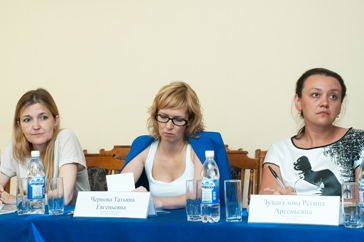 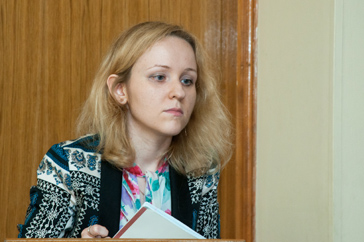 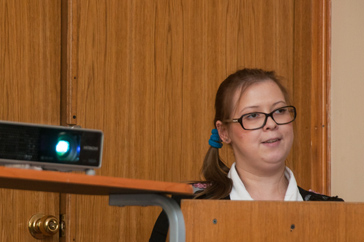 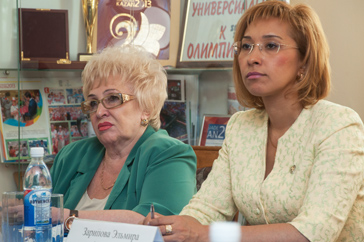 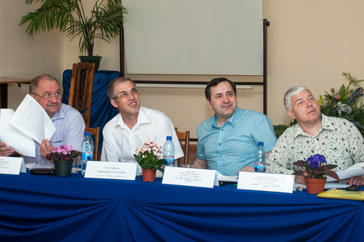 29
СПАСИБО ЗА ВНИМАНИЕ!